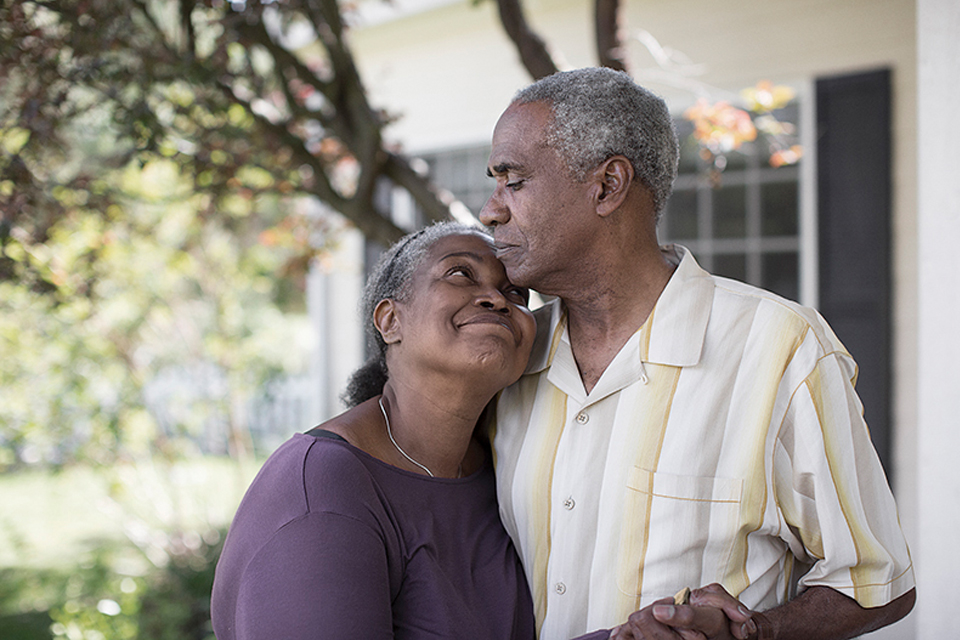 Hamilton County
Caregivers Initiative
TLRC 6.6.2022
December 1, 2021  Board Meeting
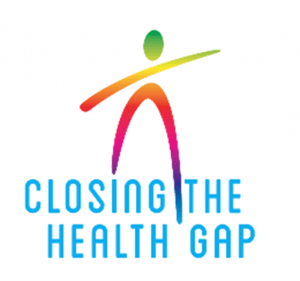 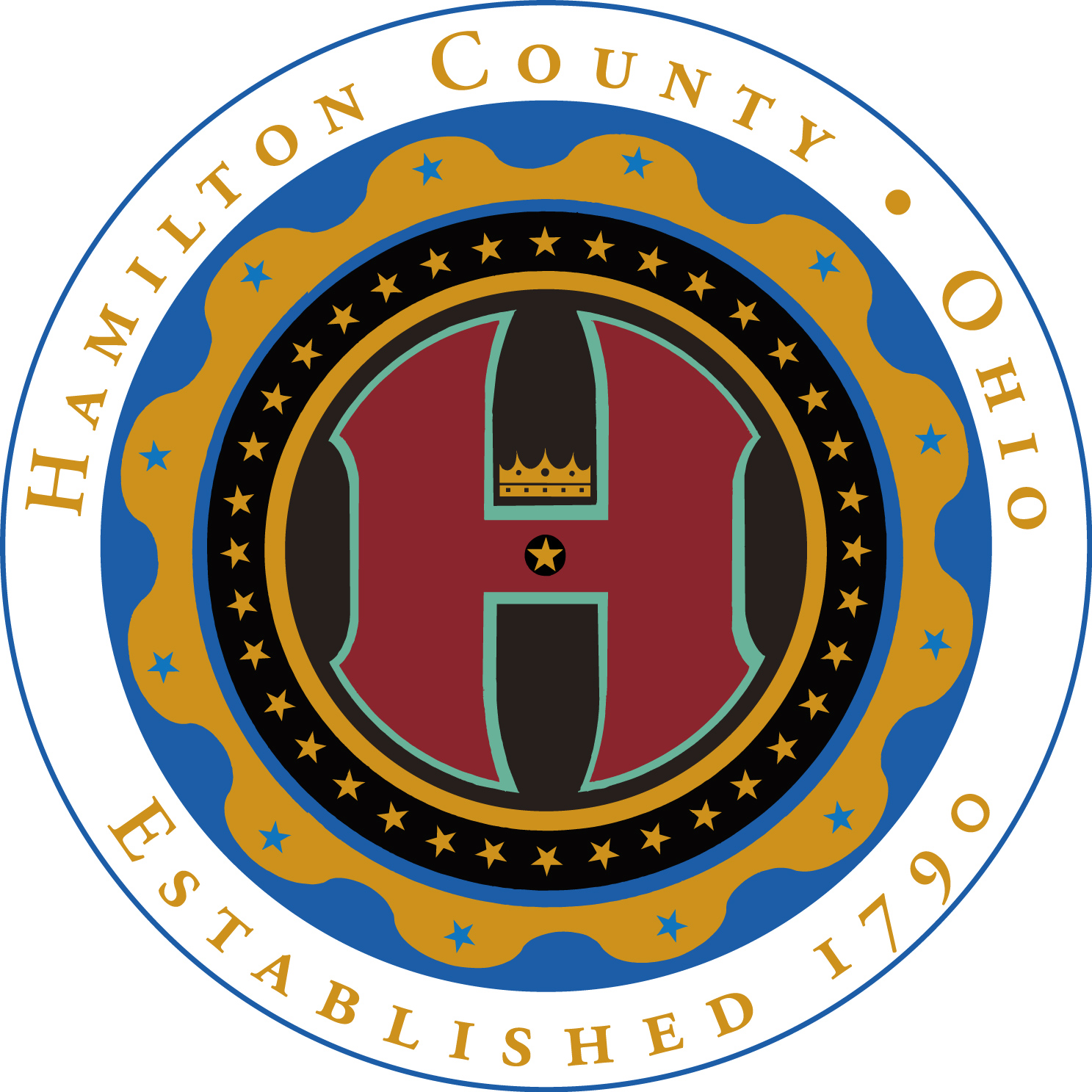 June 6, 2022
Initiative Goals
Deliver comprehensive, informative and enjoyable program to Black Hamilton County caregivers that educate, support and empower.
Identify and address individual barriers to participation.
Provide information and resources participants feel safe using.
Comprehensive understanding of caregivers in Hamilton County.
Assist in creating community among cohorts to facilitate extended support system.

Evaluation 
Personal Assessment interview
Pre/Post Survey with Caregiver Reaction Scale
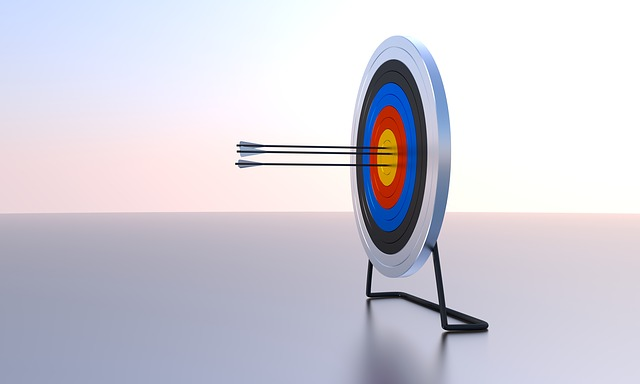 Intervention Outline
Outreach & Recruit Plan
Meeting caregivers where they are
Virtual Info session 
Health Gap Community Events
Dedicated Senior Medical Centers 
Community Centers 
Doctor Offices 
Facebook & other support groups 
Community audit of municipality organizations
Marketing & Promotions               (Social Media, Radio, Print)
Ongoing Recruitment
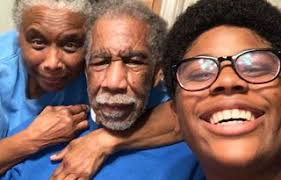 Focused Municipalities
Forest Park
Lincoln Heights
Mount Healthy
Springfield Township
Lockland
Arlington Heights
Elmwood Place
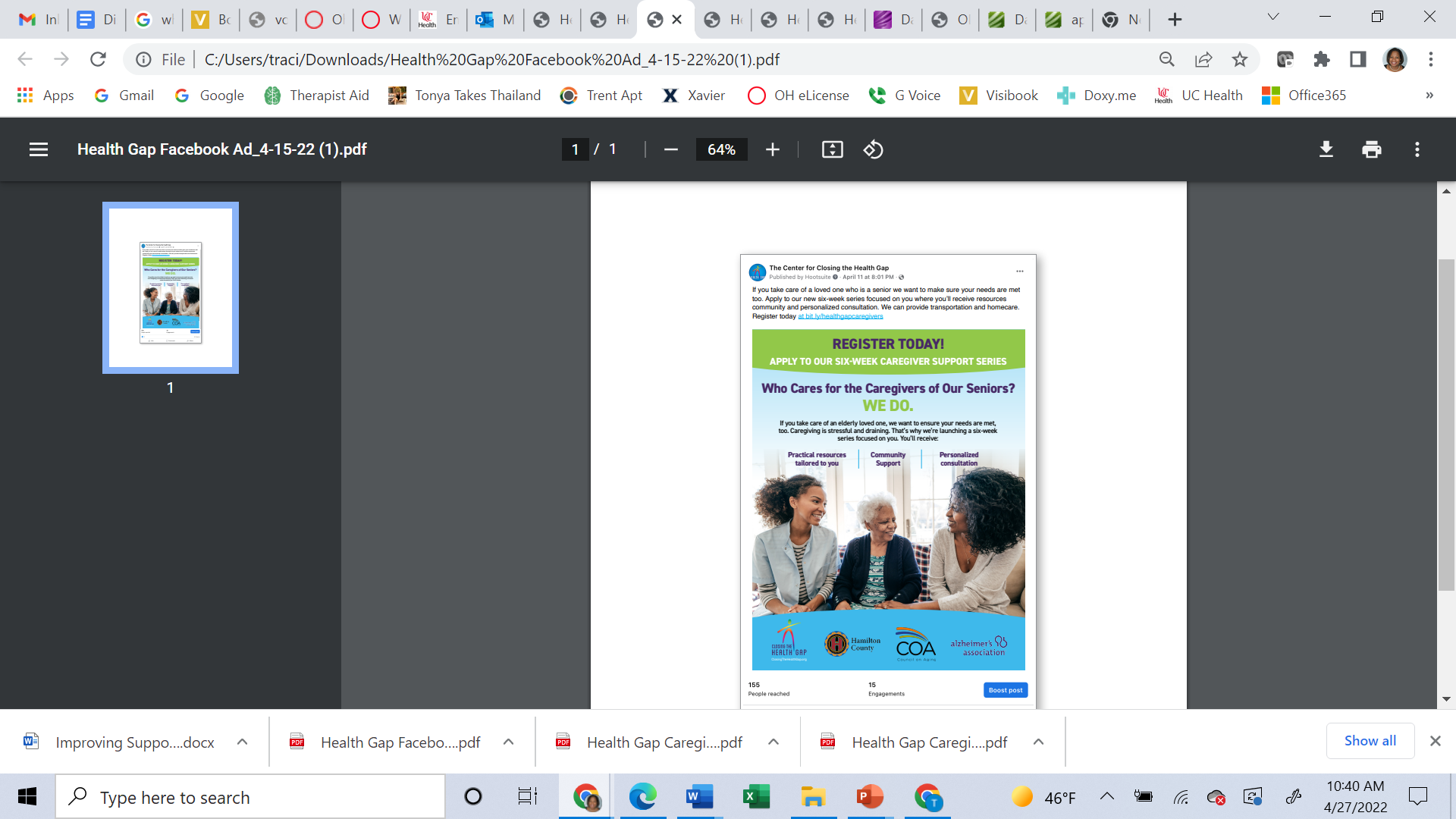 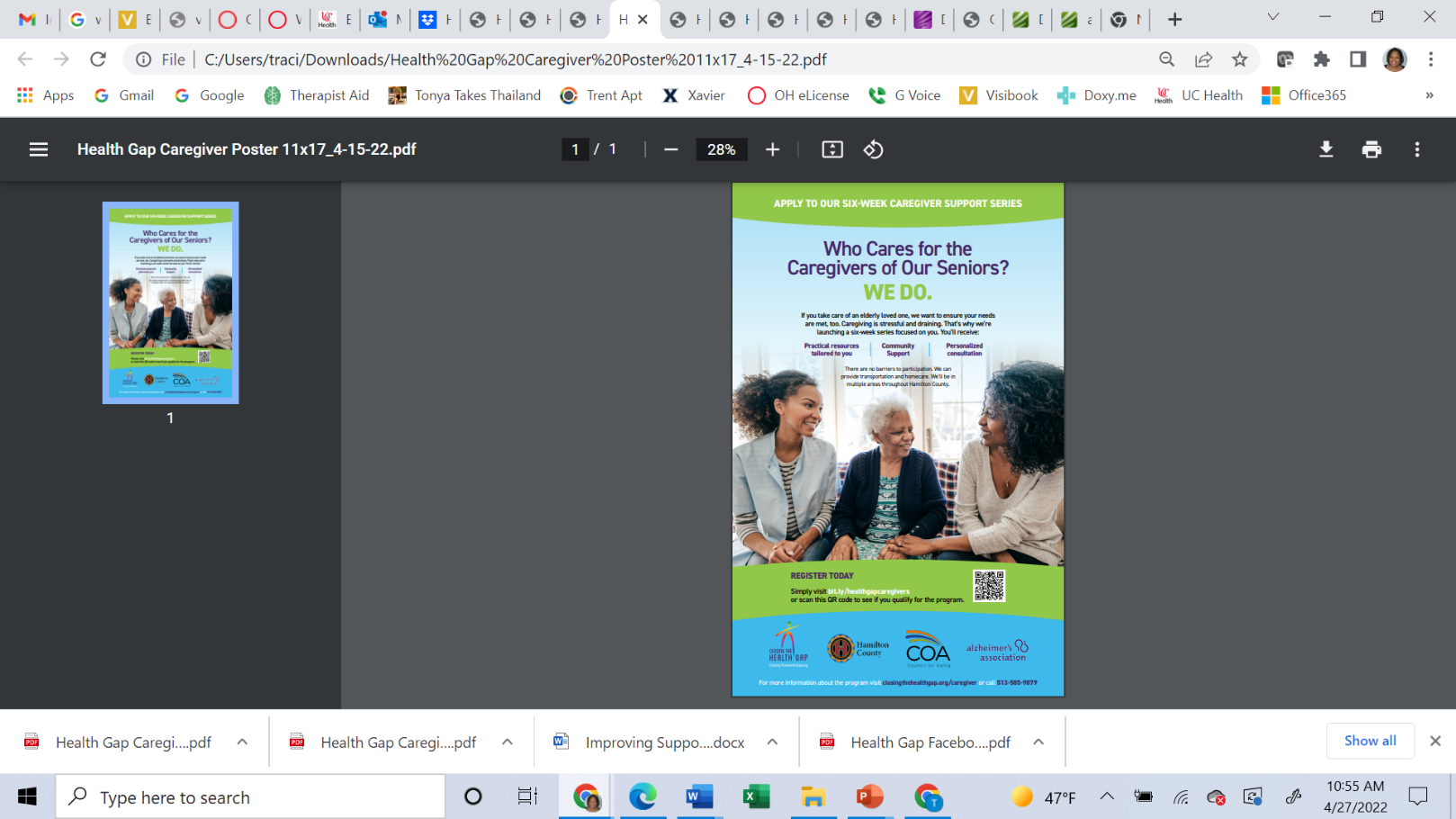 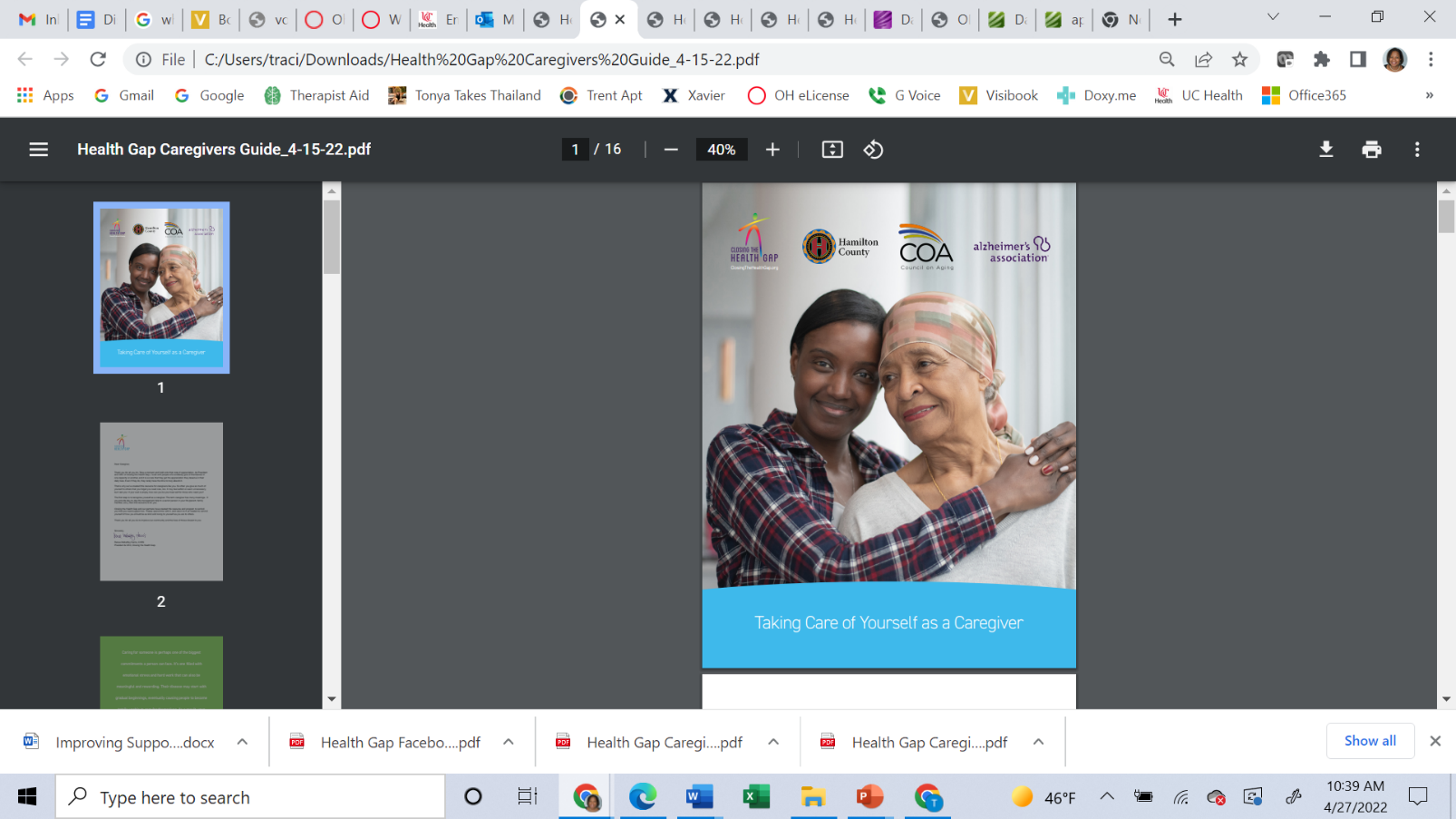 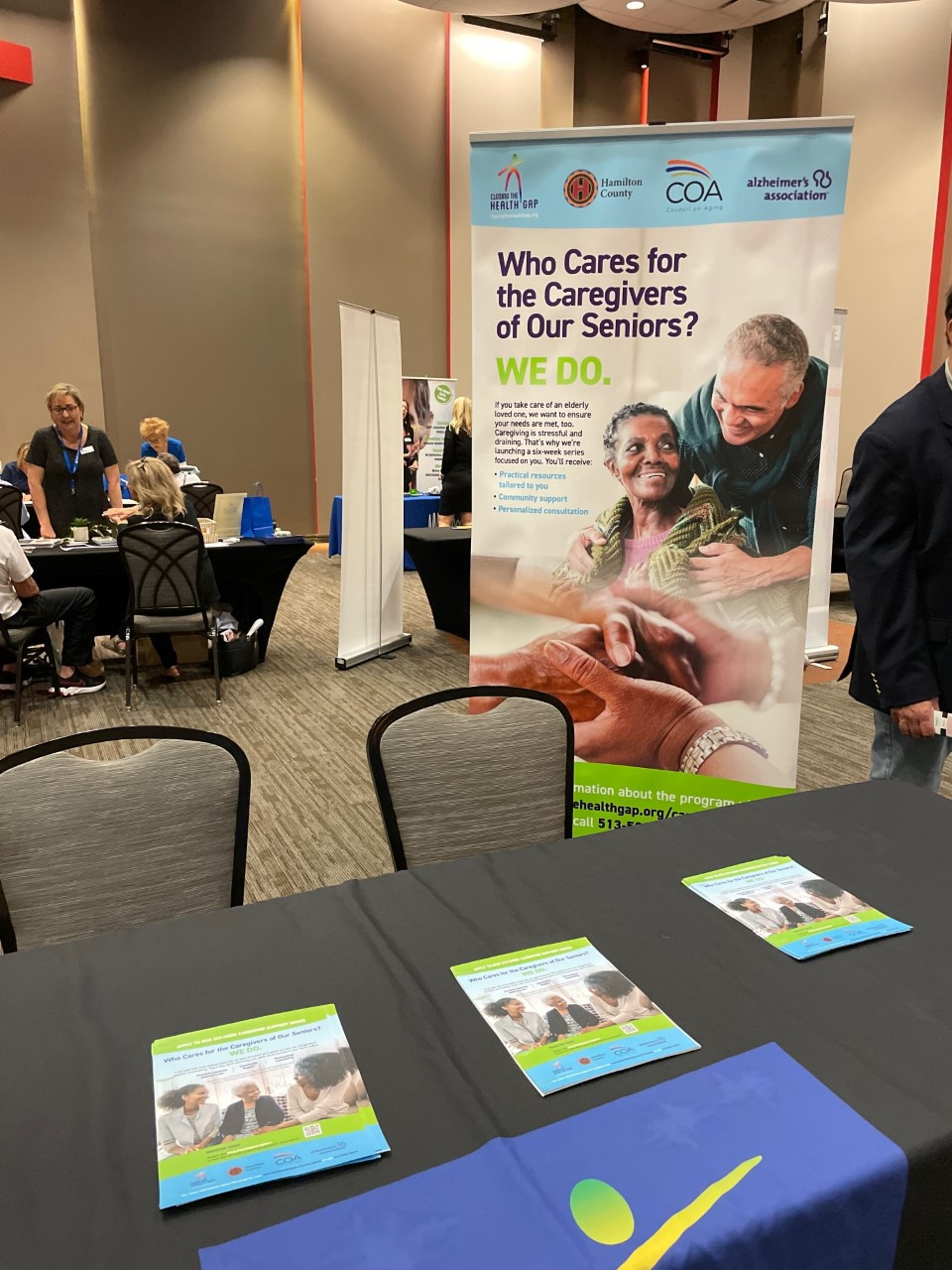 Partnerships
Council on Aging of Southwestern Ohio
Alzheimer’s
Faith-based organizations 
Respite Care
Transportation Services
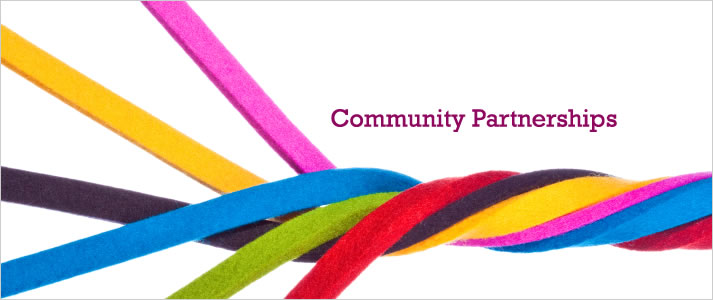 Providing
Knowledge Exchange
Participants materials for adaptation 
Session Expert 
Resource
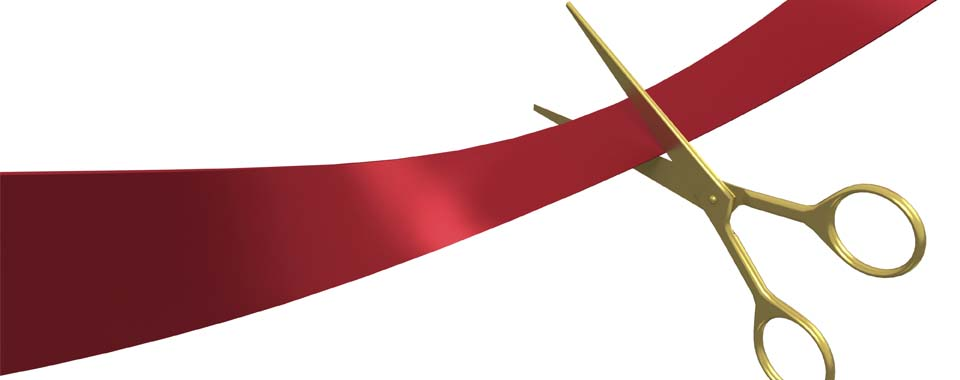 Pilot Launching June 7
23 residents registered for pilot 
Promotions – outreach, radio, online ads
Retirement Expo May 6
Caring for Caregivers Virtual Townhall May 31
IRB process underway
Next Cohort begins July 19 in Forest Park
Kicking off online module development
Development of Research Tools & Protocol
Quantitative Questionnaire
Qualitative Guide
Participant Needs Assessment
IRB (Institutional Review Board) Start
Qualtrics
Follow-up 

Development of Database for Recruiting & Expert Panel
Caregiver screener added to other Health Research 
Social media recruit 
Interviews with Expert Panelists
Partners’ list
Community audit
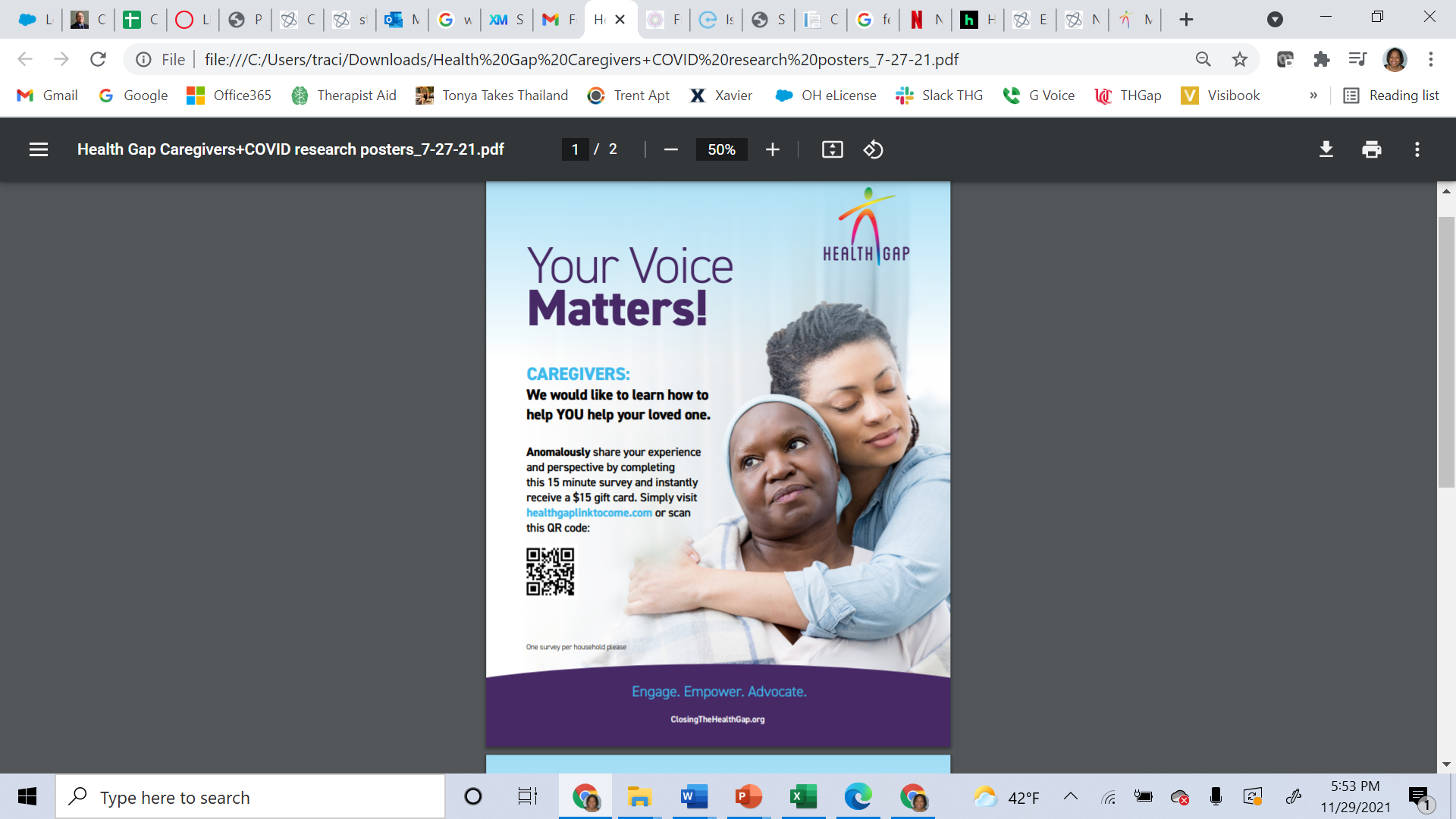 6.   Publish results/whites, manuals
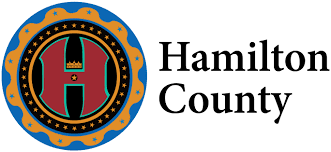 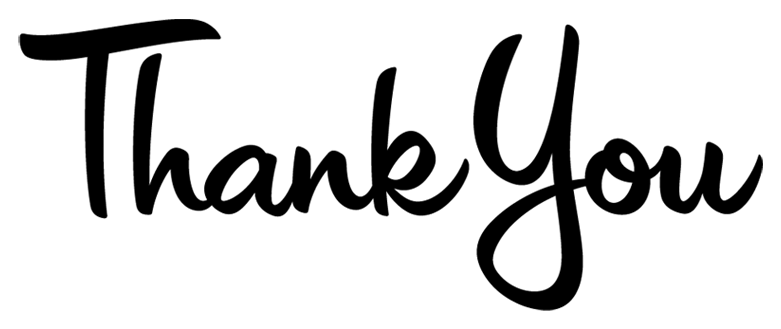 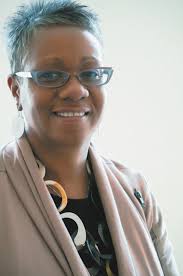 Renee Mahaffey Harris, CHES
President/CEO 
The Center for Closing the Health Gap

513.585.9875
closingthehealthgap.org
CloseHealthGap/
health_gap/
CCHGcincy
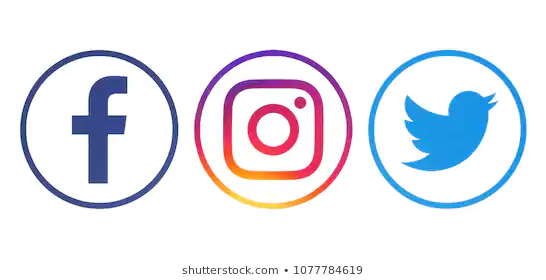 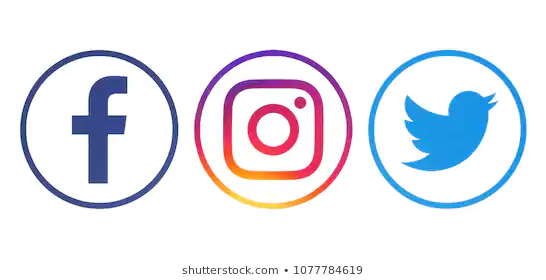 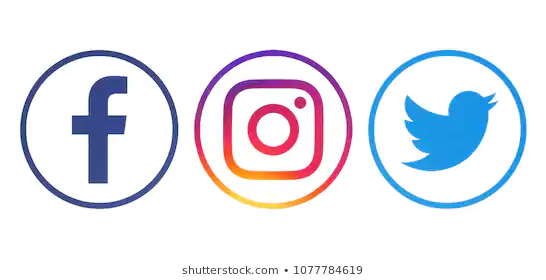